1.B
OŠ AUGUSTA ŠENOE, 
ZAGREB
RIJEČ, REČENICA, PRIČA
GLAS – SLOVO
- Formiranje 7 grupa po 4 učenika
 
PRVI KORAK –  GLAS – SLOVO
Biranje vođe grupe
Vođe dolaze po listiće . 
Učiteljica svima objašnjava zadatak: na svaki listić u grupi treba napisati slovo koje smo do sada naučili. 
Vrijeme za izvršenje zadatka je 3 min.
Mjerenje vremena počinje kada svi u grupi dobiju listić.
Po isteku vremena za rad na dogovorni znak vođa svake  grupe čita  slova koja su napisali.
Učitelj na ploči zapisuje slova.
Zaključak:    	GLASOVE    IZGOVARAMO.
	                   SLOVA    PIŠEMO.
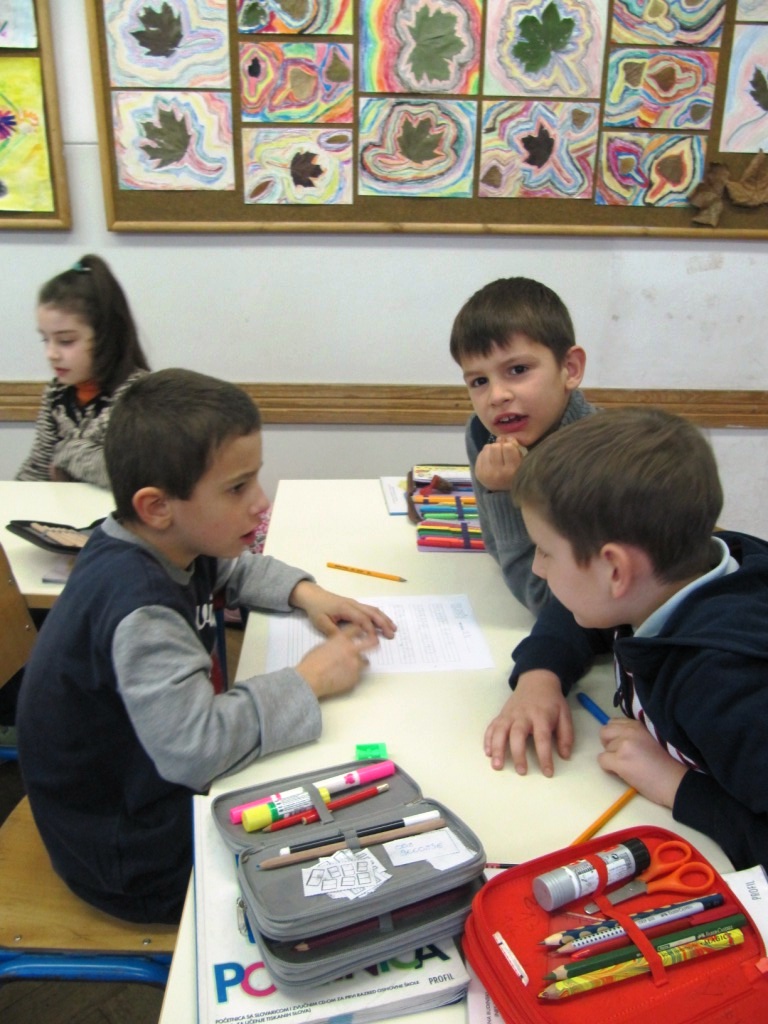 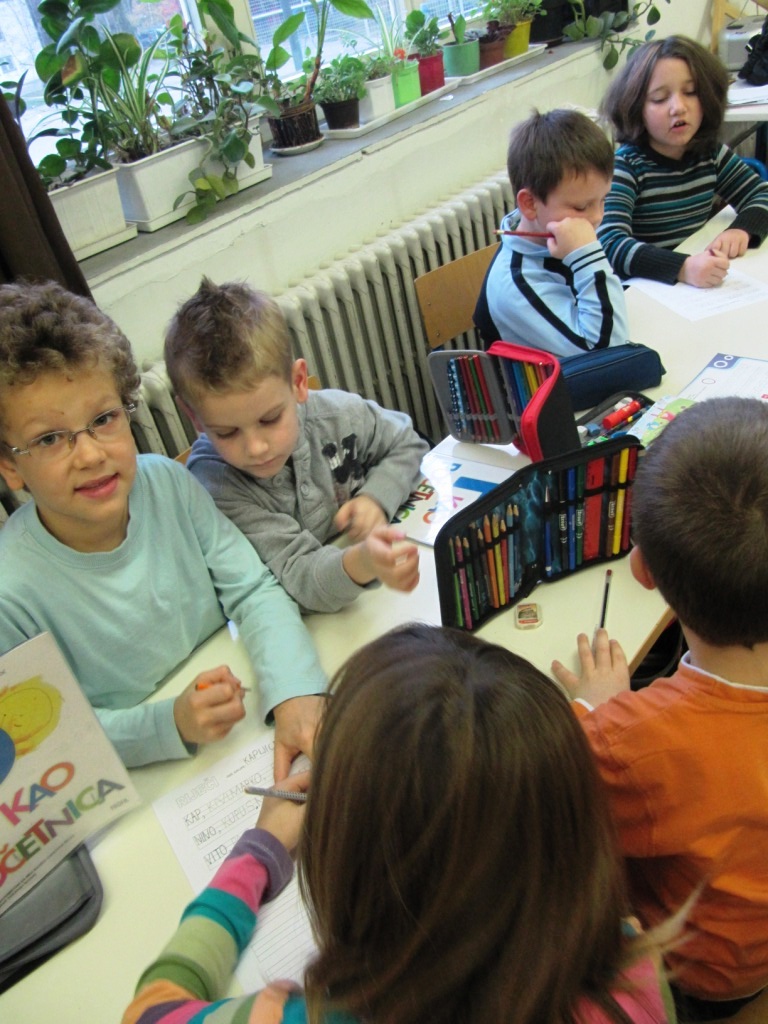 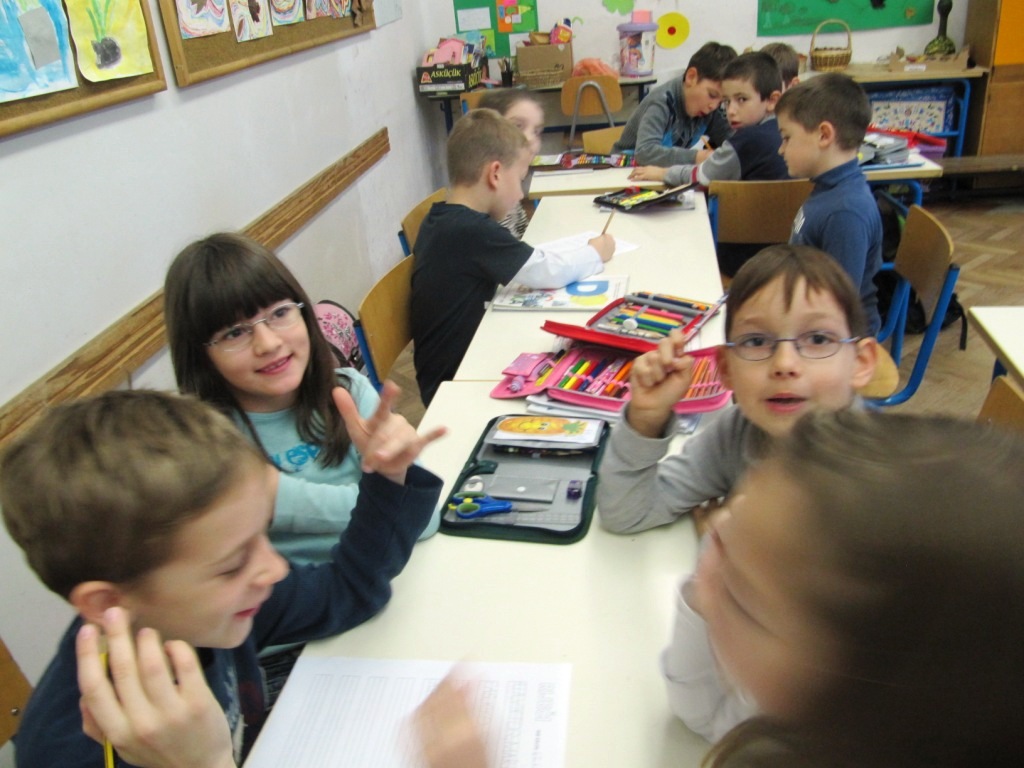 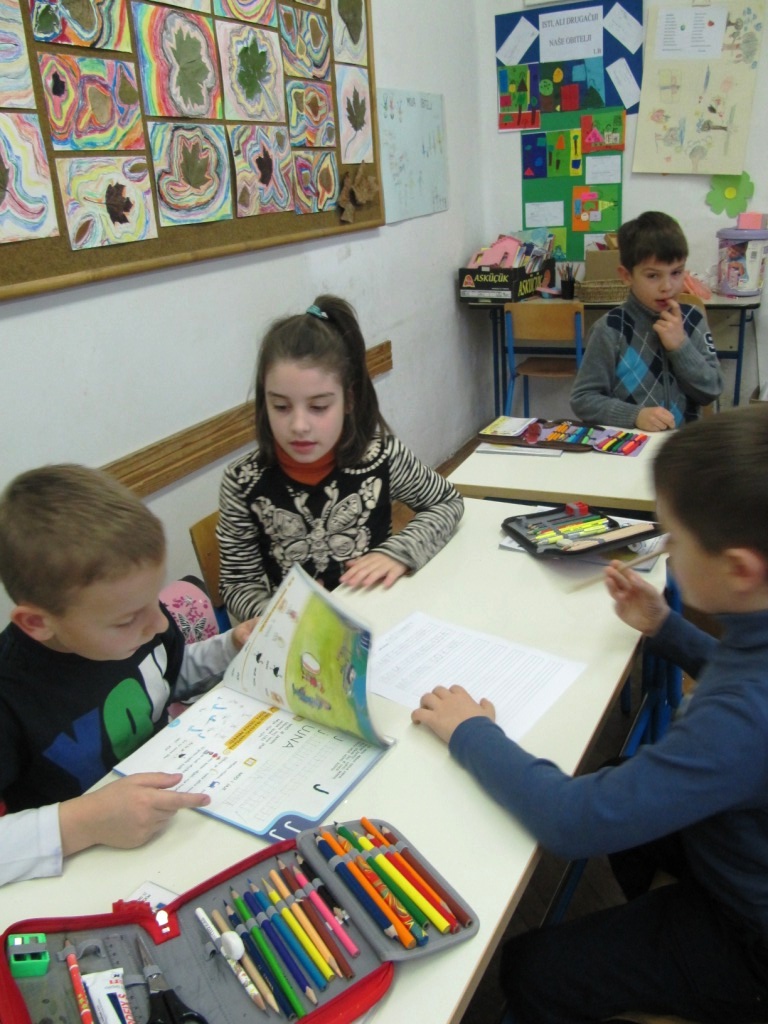 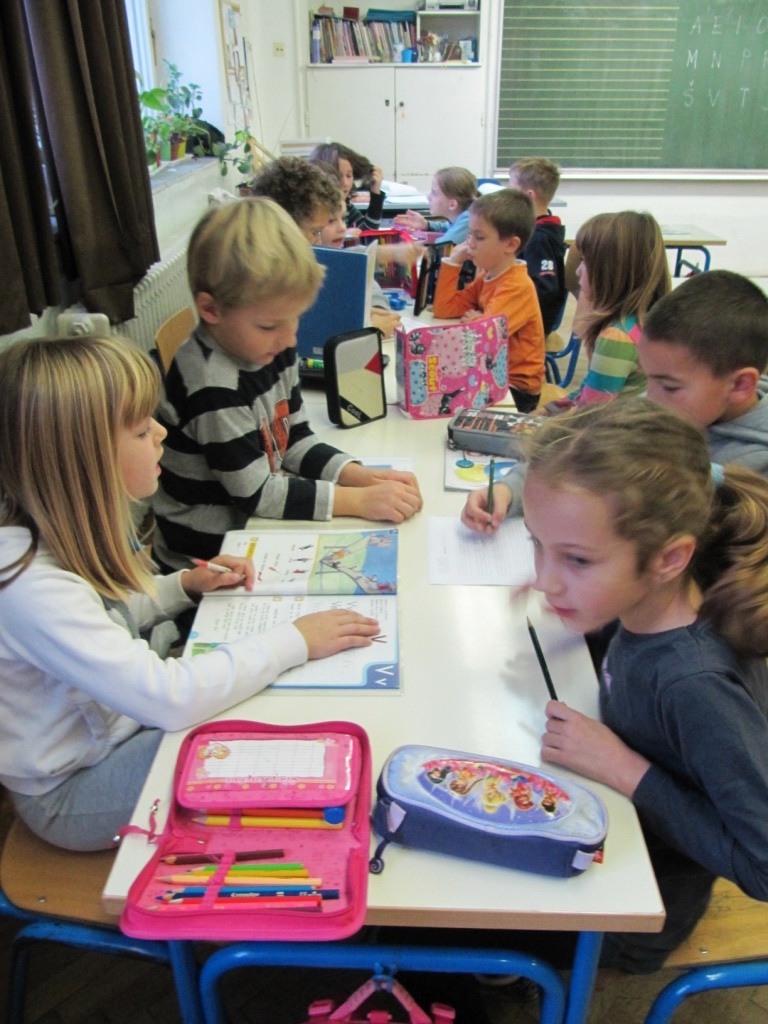 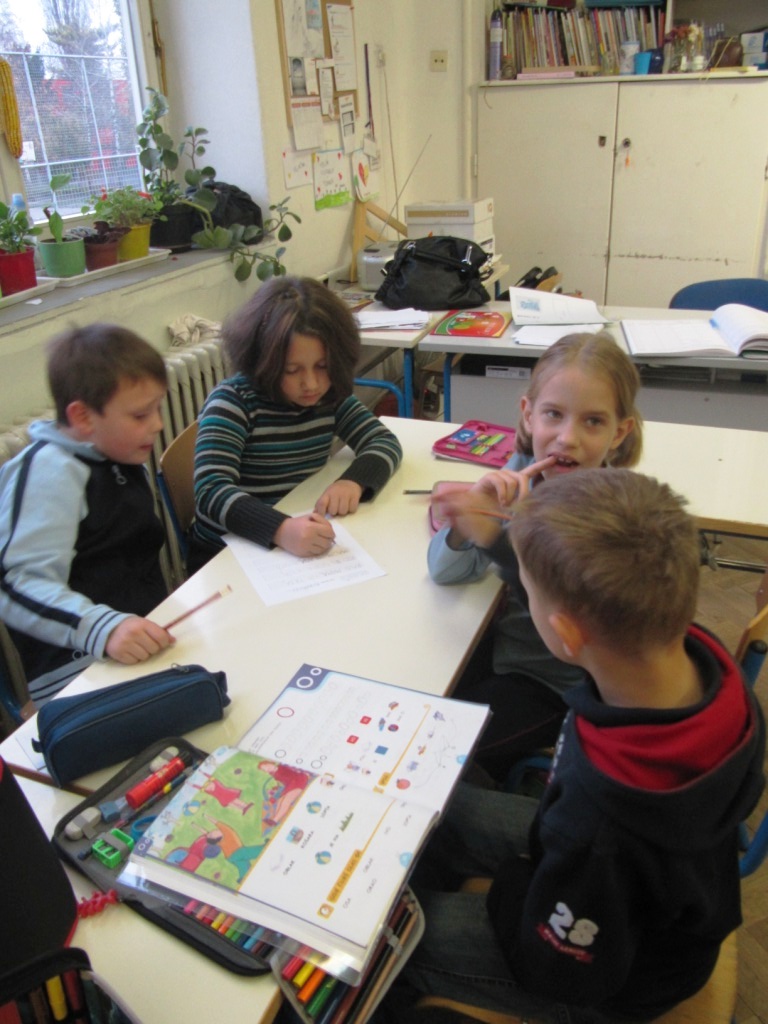 RIJEČ
2. KORAK – SASTAVLJANJE  RIJEČI OD OBRAĐENIH  SLOVA
 
ZADATAK: od zadanih slova  sastaviti što više riječi.
Grupa bira učenika koji je vješt u pisanju. Taj učenik će zapisati one riječi koje članovi grupe uspiju složiti/izmisliti. Nakon dogovora i izbora  tog učenika taj učenik dolazi do učiteljice po radni listić na kojemu će napisati  riječi.
Učiteljica objašnjava rad učenika u grupi: 
- pojašnjava pojam TIHI RAD (da druge grupe ne čuju njihov razgovor),  
- paziti kako se pišu velika tiskana slova u troredu, 
- paziti na razmak  između riječi i urednost ...
Vrijeme za izvršenje zadatka je 10 min.
Nakon isteka vremena  prekidamo rad grupe. Svaki pisač u grupi čitat će riječi koje su napisali.
Učiteljica  te riječi  zapisuje na ploču ( ako se neka riječ pojavljuje u svakoj grupi zapisujemo je samo jednom)
Na primjer: ruka, krumpir, sok, kos, košara, lutko, Vinko, pije, sretan…
Provodi se glasovna analiza zapisanih riječi. 
Učiteljica navodi učenike na zaključak da riječ ima onoliko slova koliko 
ima glasova i obrnuto.
(Iznad zapisanih slova piše se podnaslov RIJEČI.)
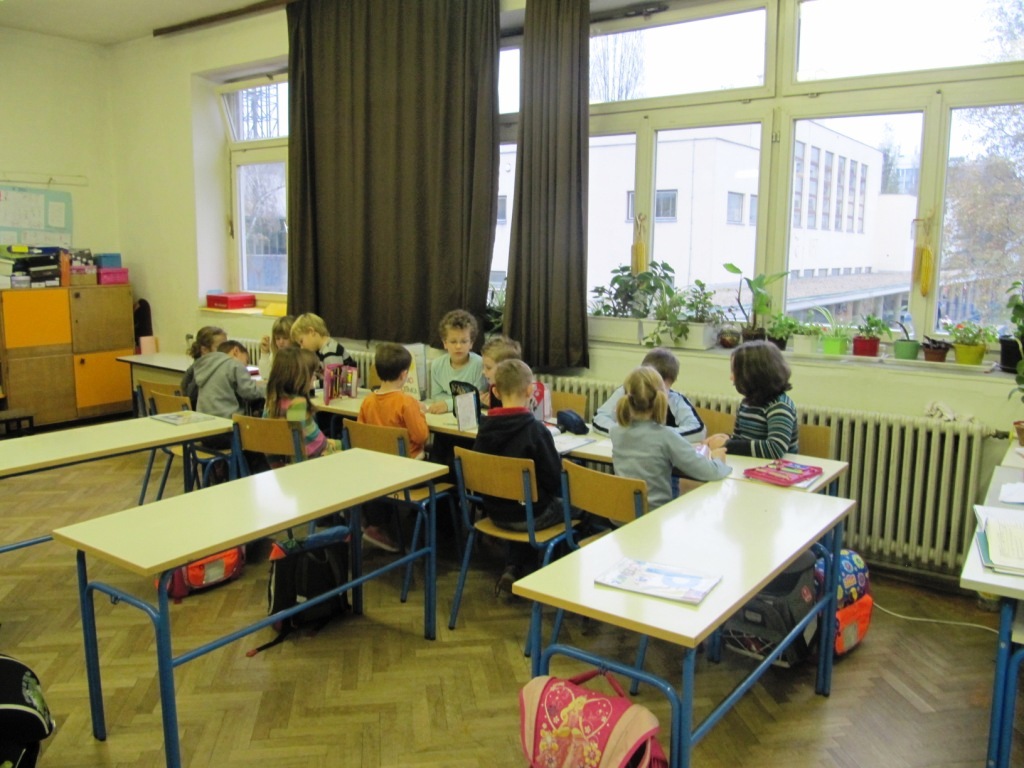 REČENICA
3.  KORAK  - SASTAVLJANJE   REČENICA  OD ZAPISANIH  RIJEČI   NA  PLOČI
     Učiteljica  sastavlja jednu rečenicu od riječi na ploči da bi učenici shvatili zadatak.   KRUMPIR JE U KOŠARI.                          
Učenike navodimo da prepoznaju rečenicu, rečenični znak ( točka) i riječi  u rečenici.
Svaka grupa opet bira svog pisača koji će zapisati te rečenice koje će složiti od zadanih riječi. Vrijeme za izvršenje zadatka je 15 minuta.
Ponavljamo upute o radnoj disciplini.
Na naš znak učenici počinju radom.
REČENICE
Nakon 15 min prekidamo rad i po grupama kontroliramo napisane rečenice koje zapisujemo na ploči ( samo one koje su točne i rečenicu koja se prvi put pojavljuje).
     Iznad zapisanih slova piše se podnaslov crvenom kredom: 
                                   REČENICA	
    Moguće rečenice:
REČENIČNI  ZNAK
Na kraju rečenice stavljamo rečenični znak TOČKU.
Slijedi analiza rečenice na riječi:
	- Od čega se sastoji rečenica?
	- Koliko riječi ima prva rečenica? (druga, treća…)
 
4.  KORAK  -   SINTEZA 
     Što smo radili i što smo naučili?
Uu
Ee
Ii
Kk
Aa
SLOVO
Oo
Rr
Jj
Mm
Pp
Šš
Ss
Nn
Tt
Vv
RIJEČI  OD  ZADANIH  SLOVA
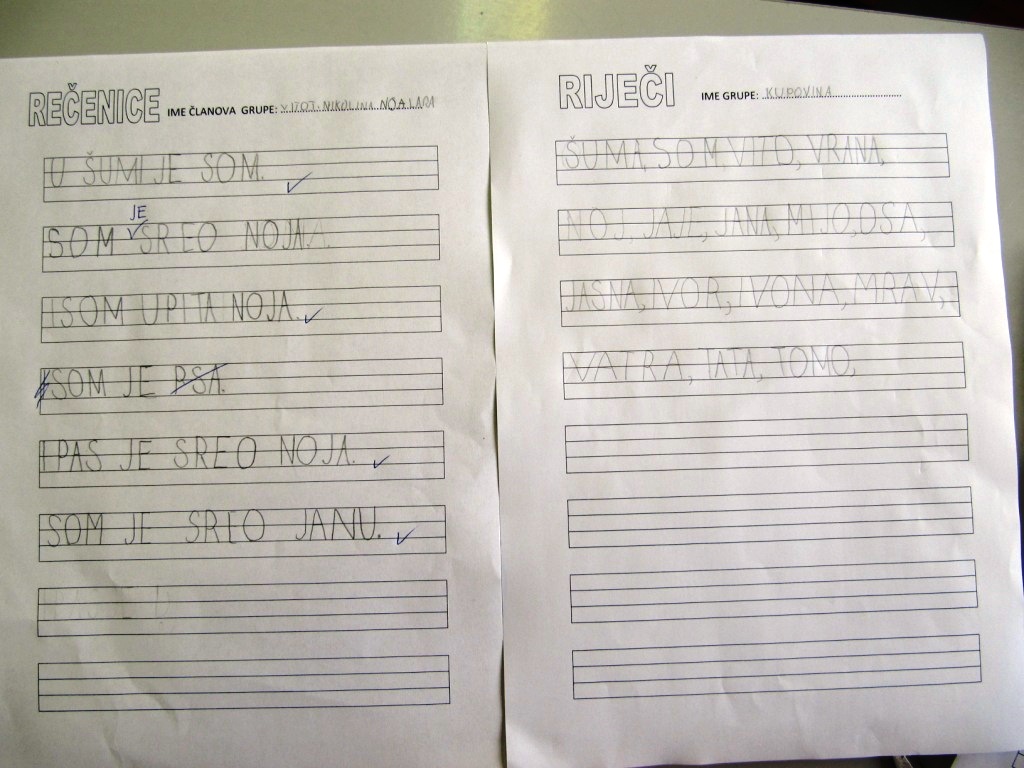 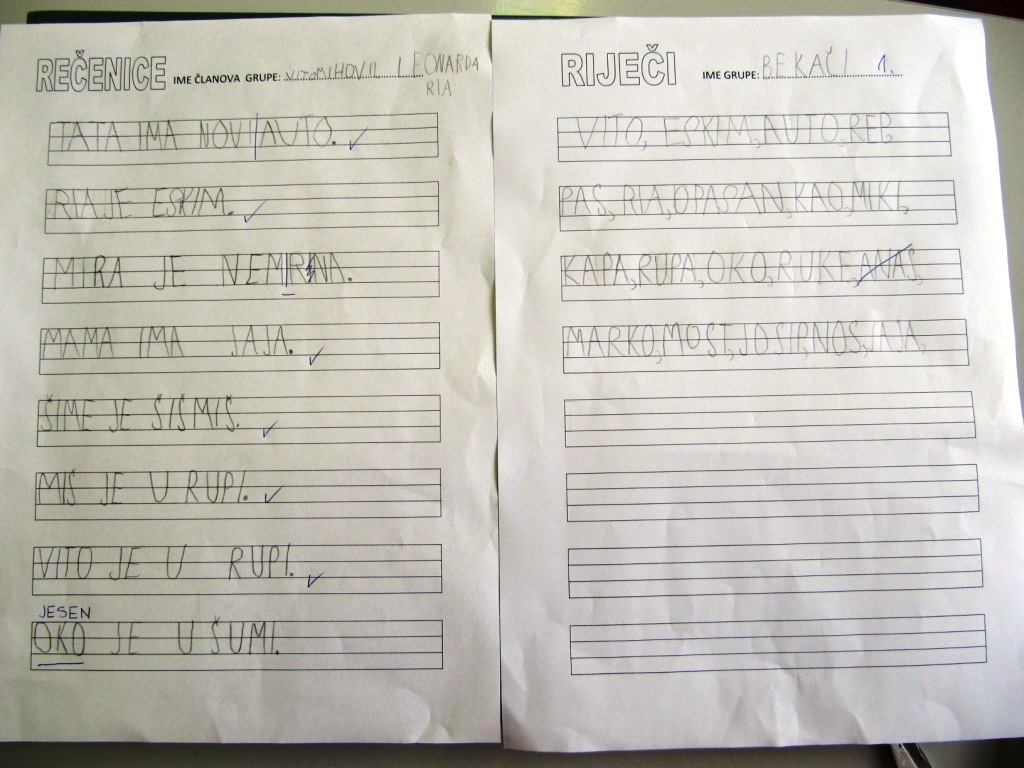 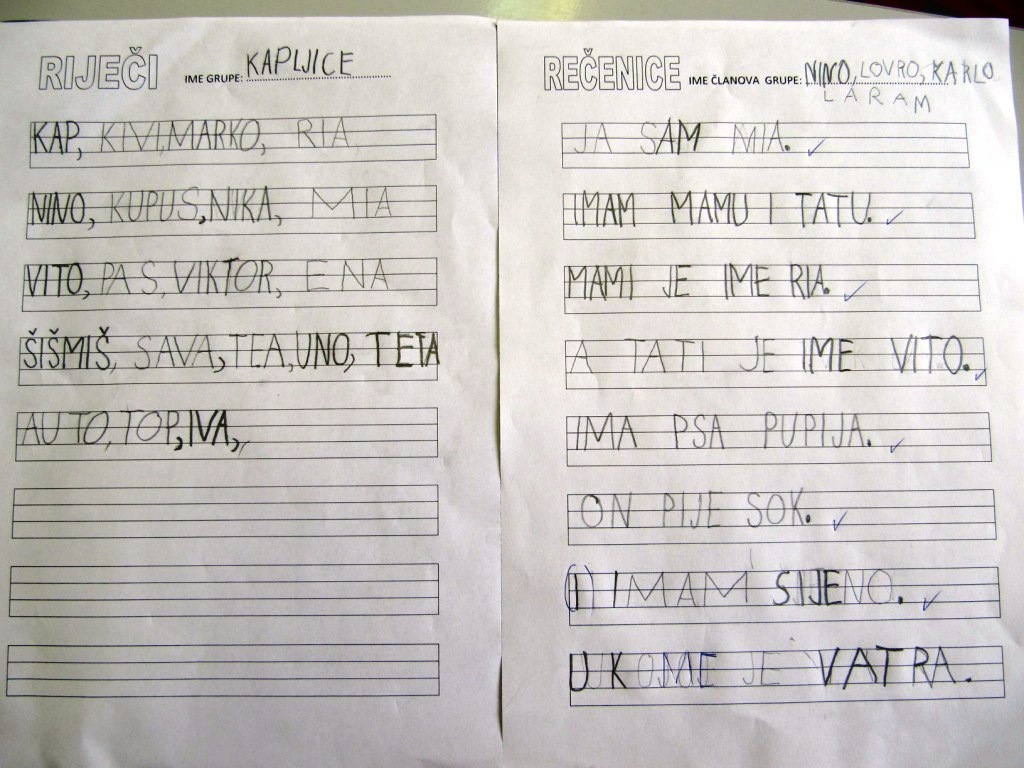 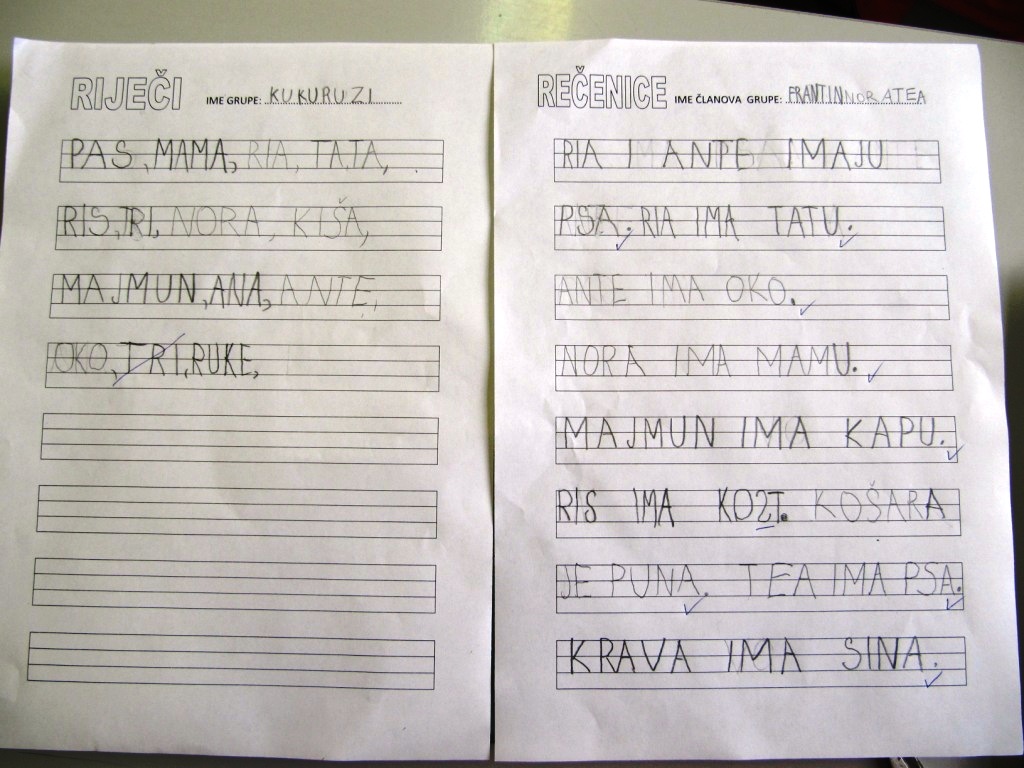 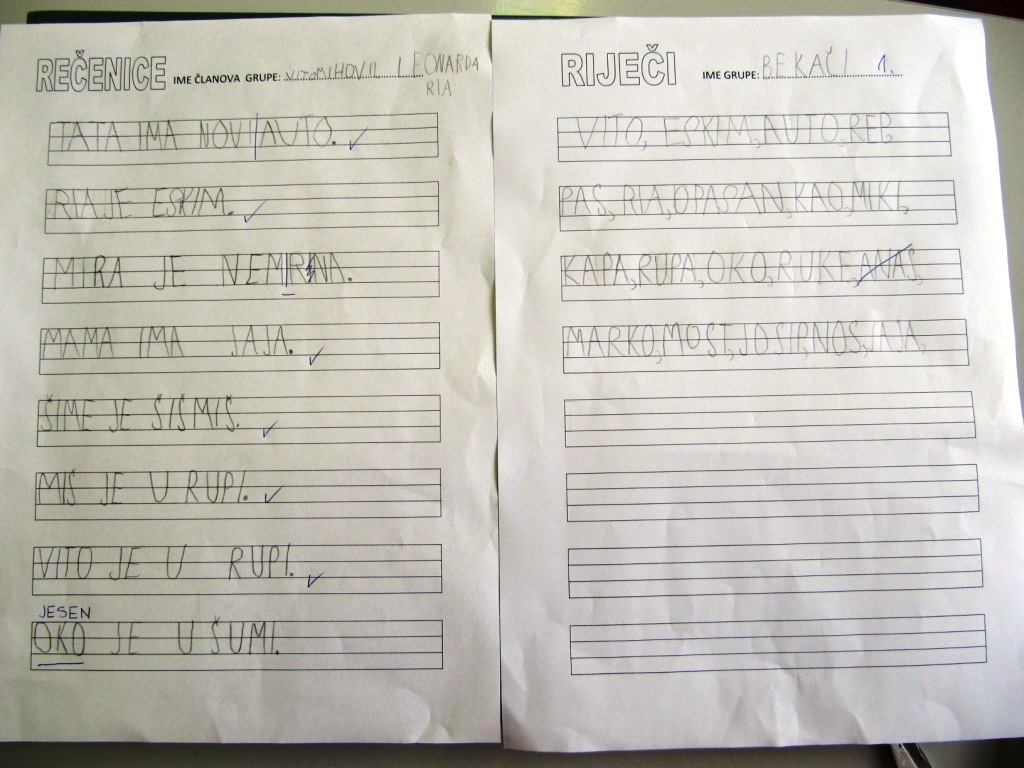 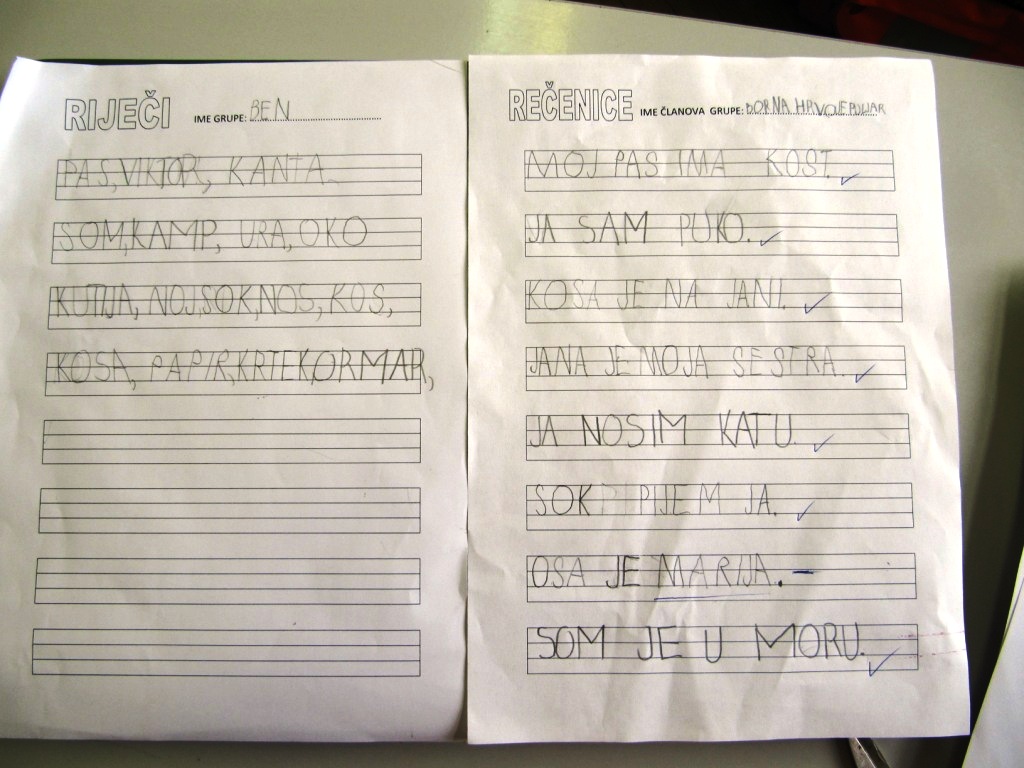 NA PANOU POSTAVITI SAŽETAK RADA
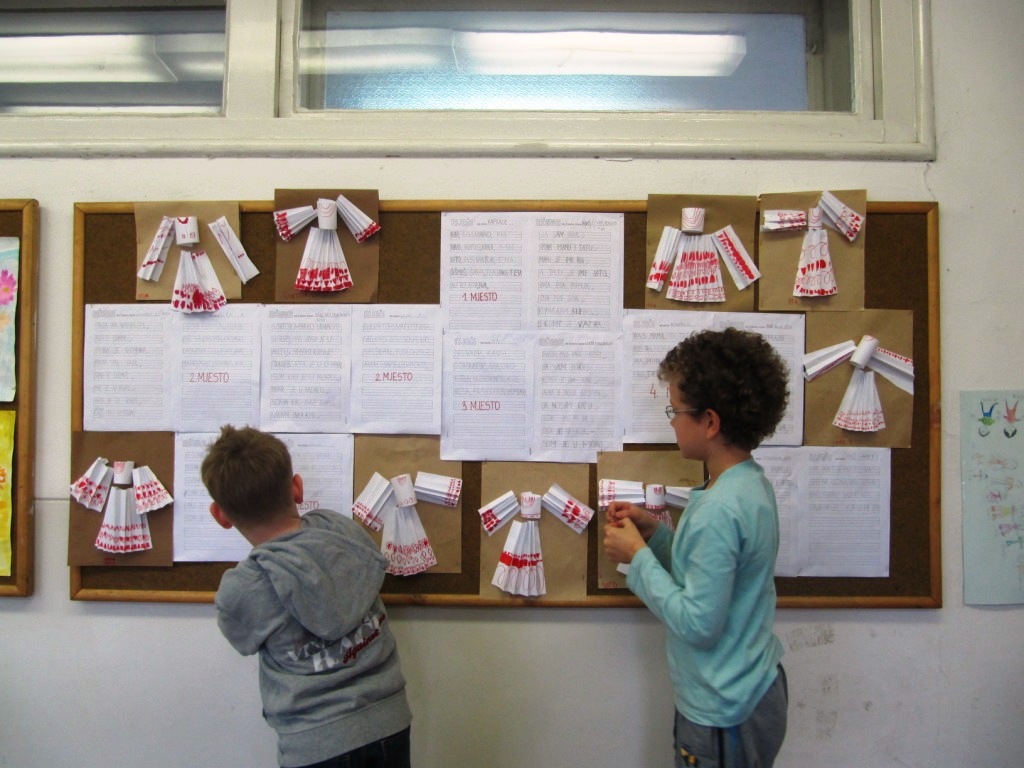 PRAĆENJE
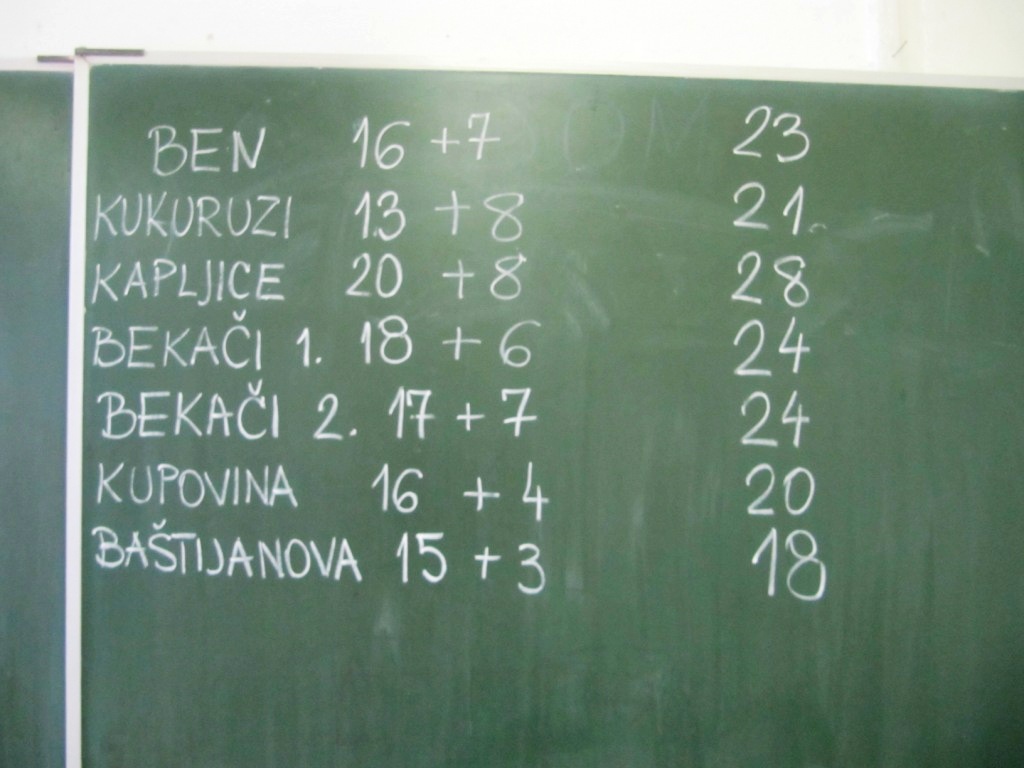 Prezentaciju izradila i sat održala Sandra Vuk, 2010. NASTAVNO PODRUČJE:JEZIK1. Glas, slovo, riječ i 3. rečenicaKljučni pojmovi: glas, slovo, riječ, rečenica. Obrazovna postignuća: razumjeti i razlikovati pojmove glas, slovo, riječ, razumjeti pojam rečenica u komunikacijskim situacijama; samostalno izgovarati inapisati rečenicu .